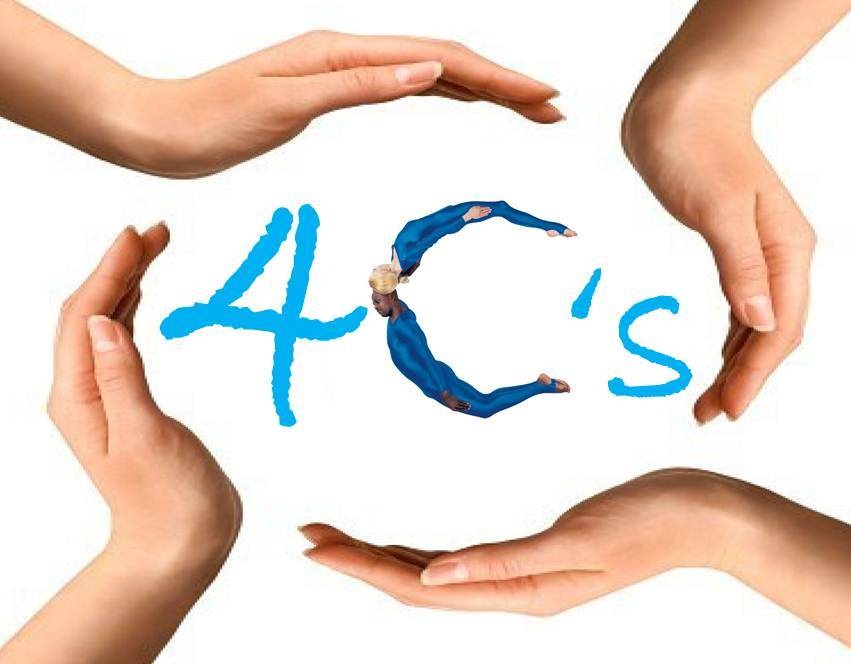 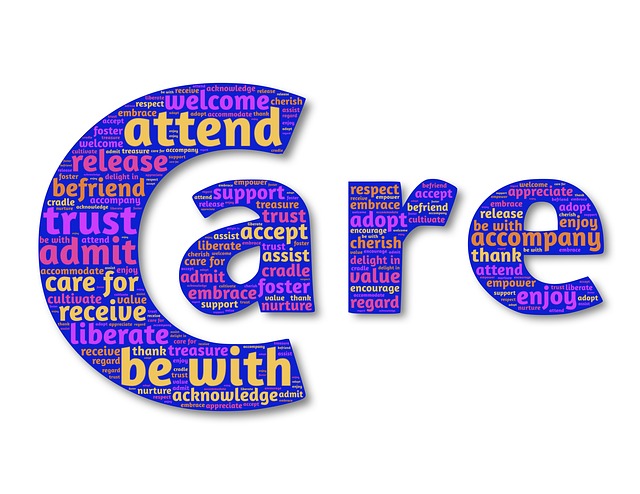 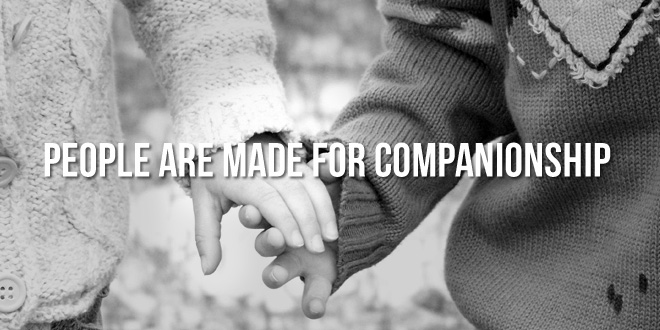 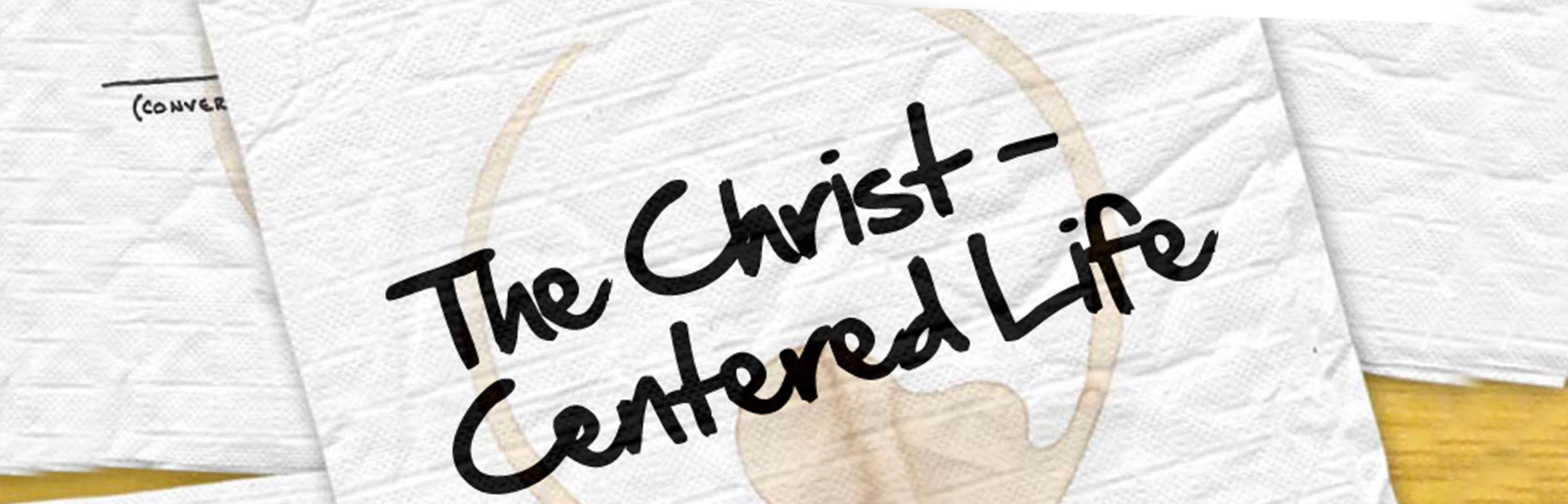 2 Corinthians 5:14